2020- 2021 Andrà tutto bene
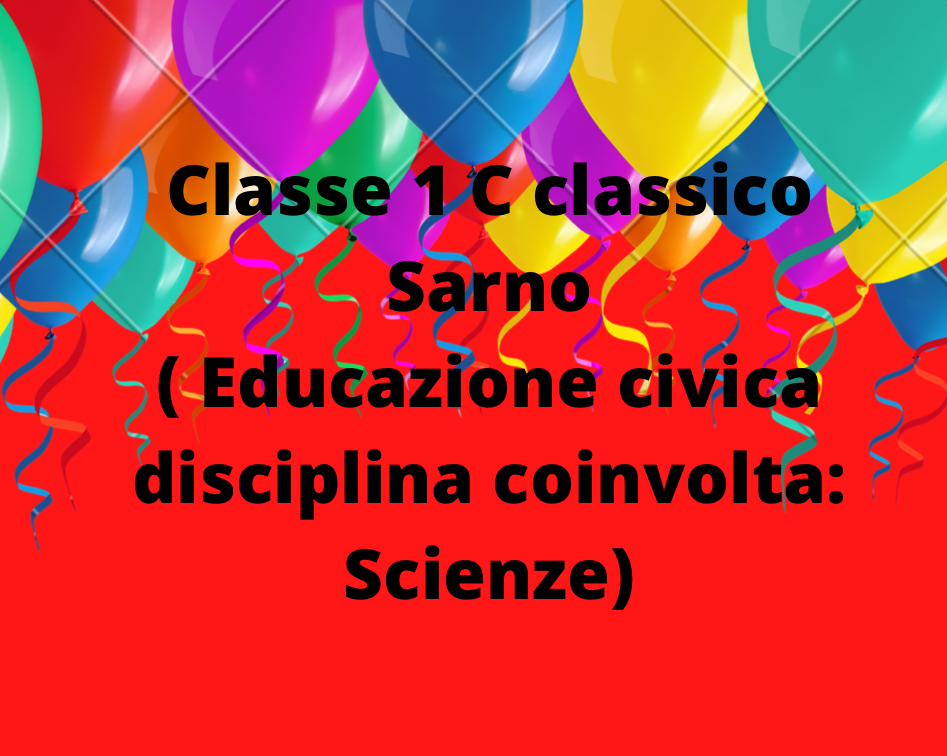 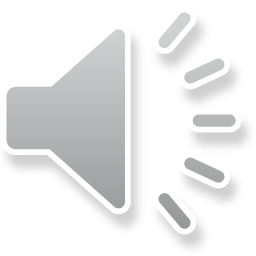 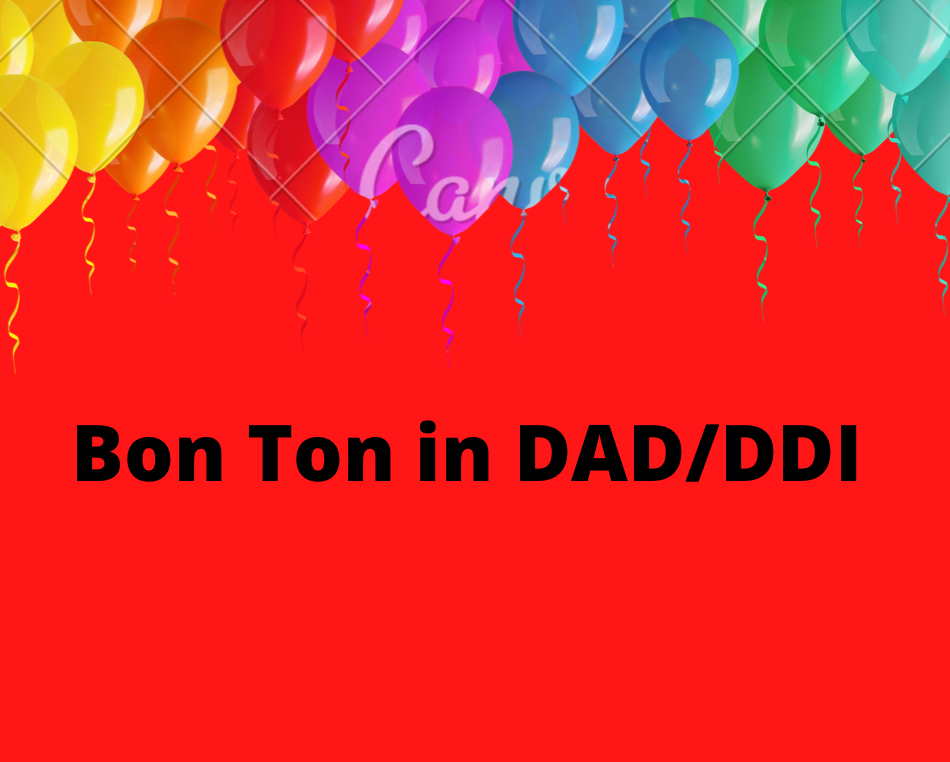 1
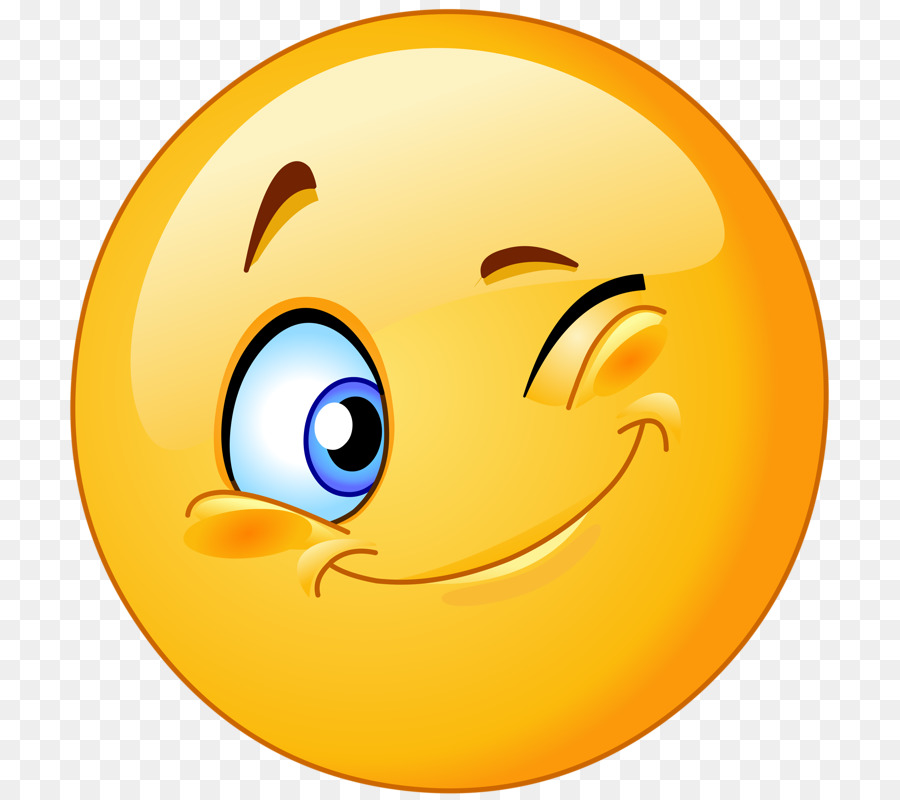 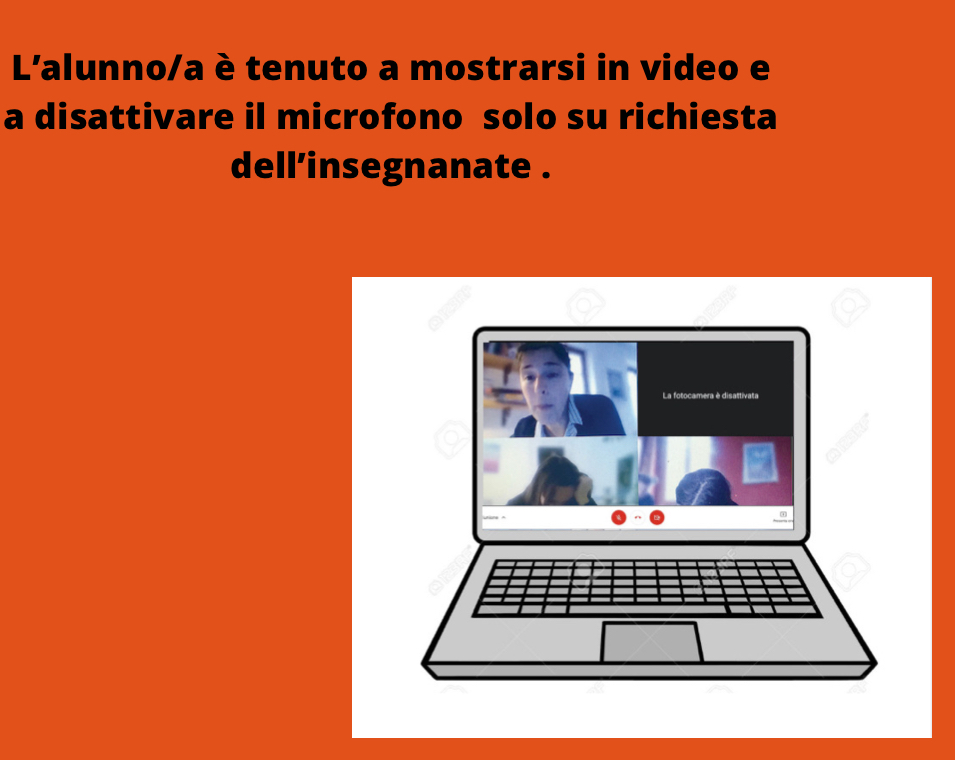 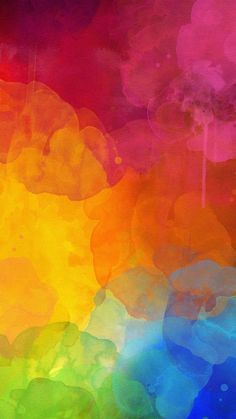 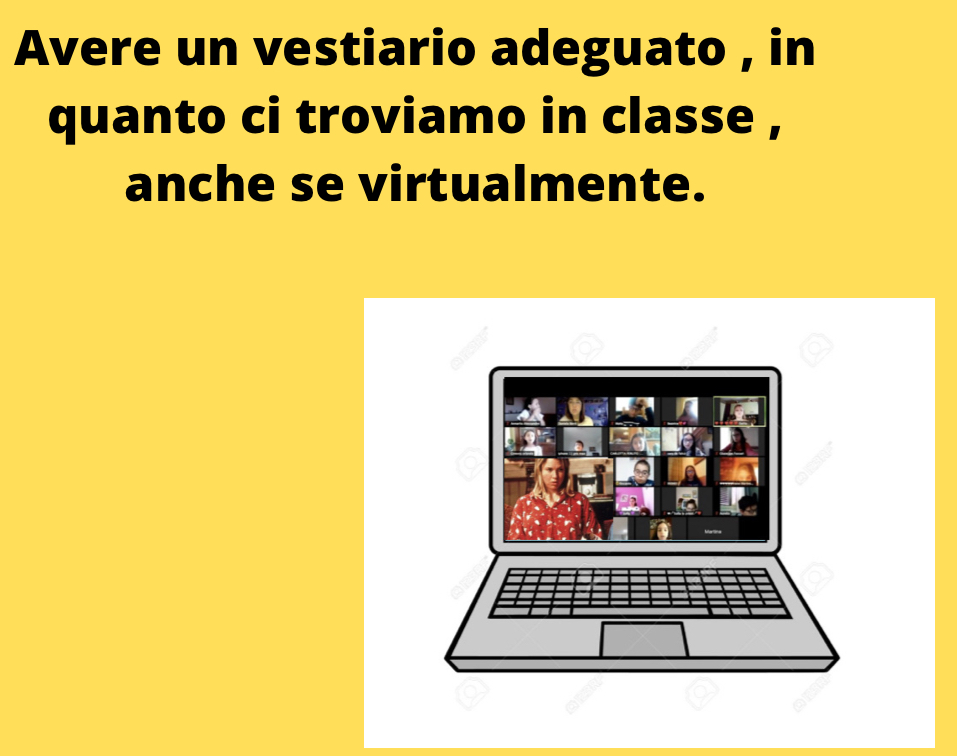 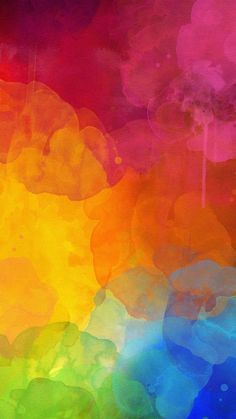 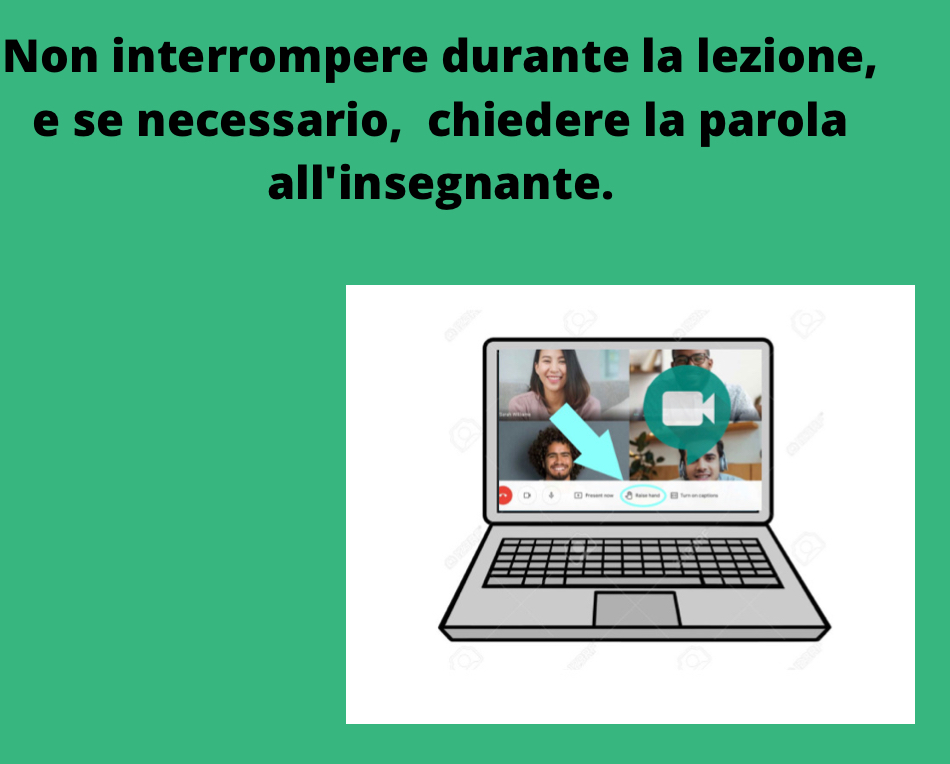 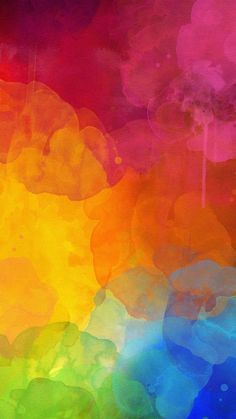 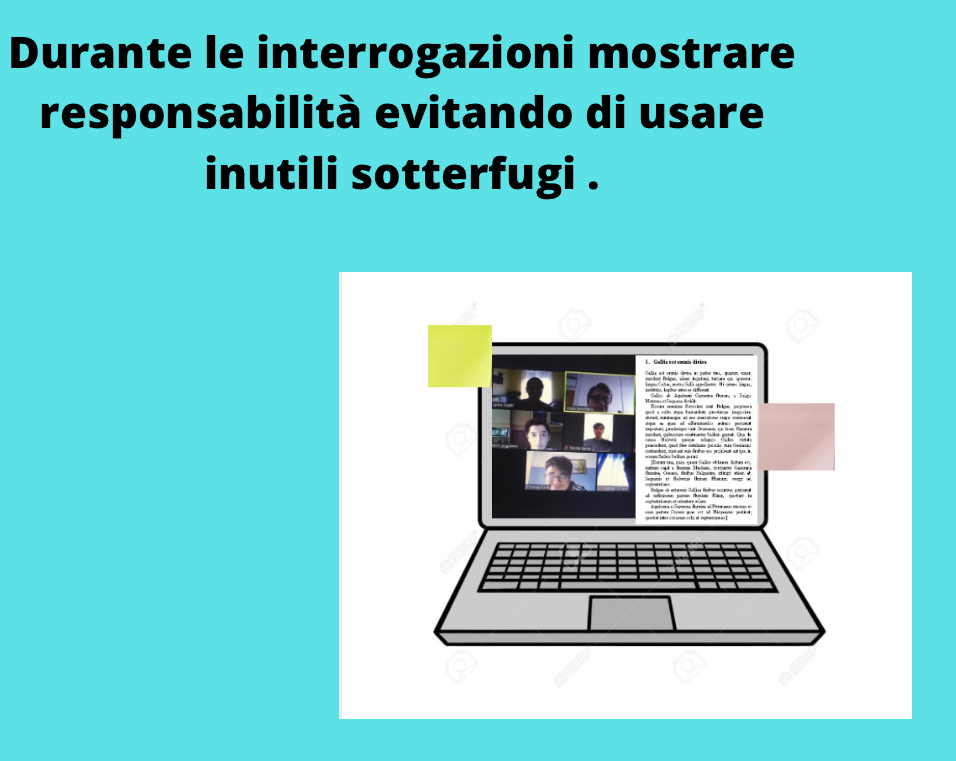 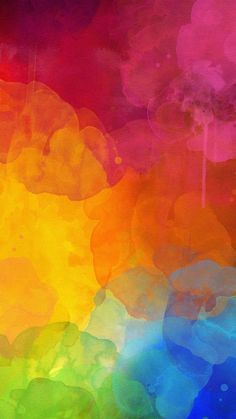 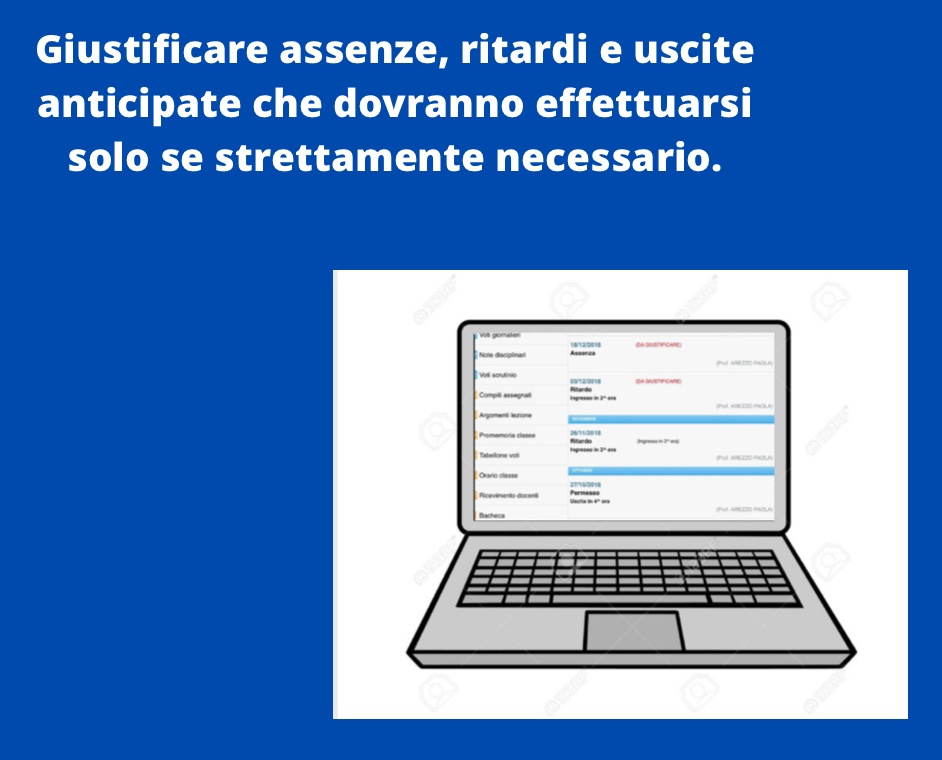 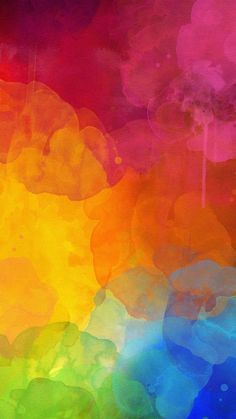 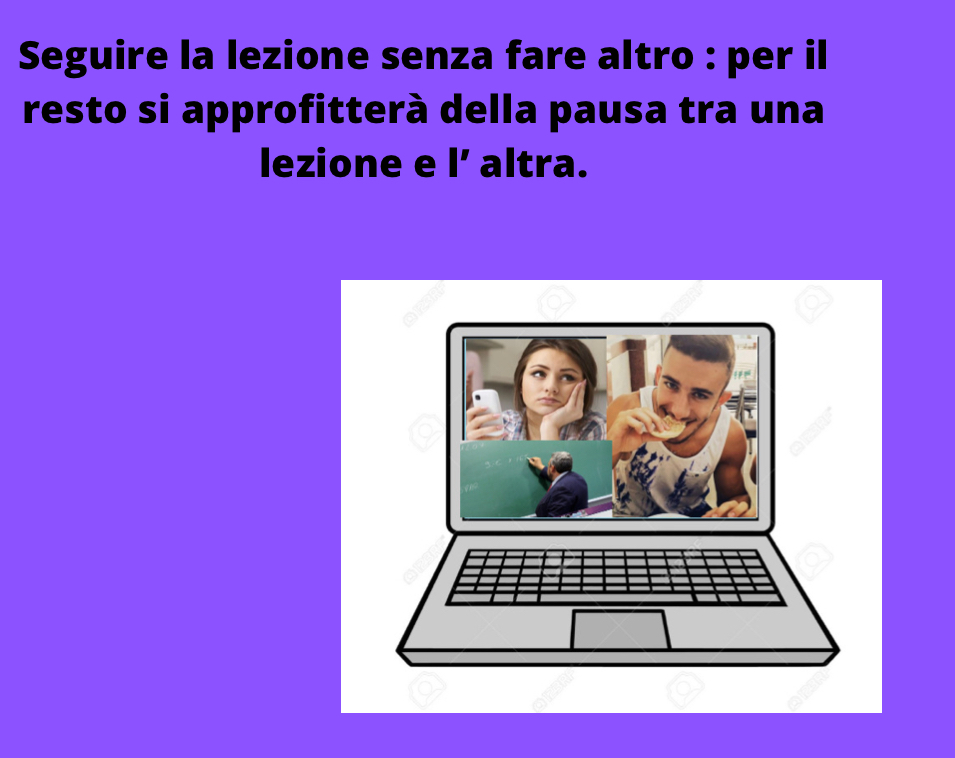 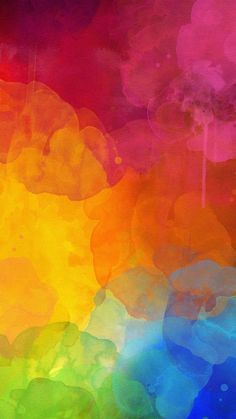 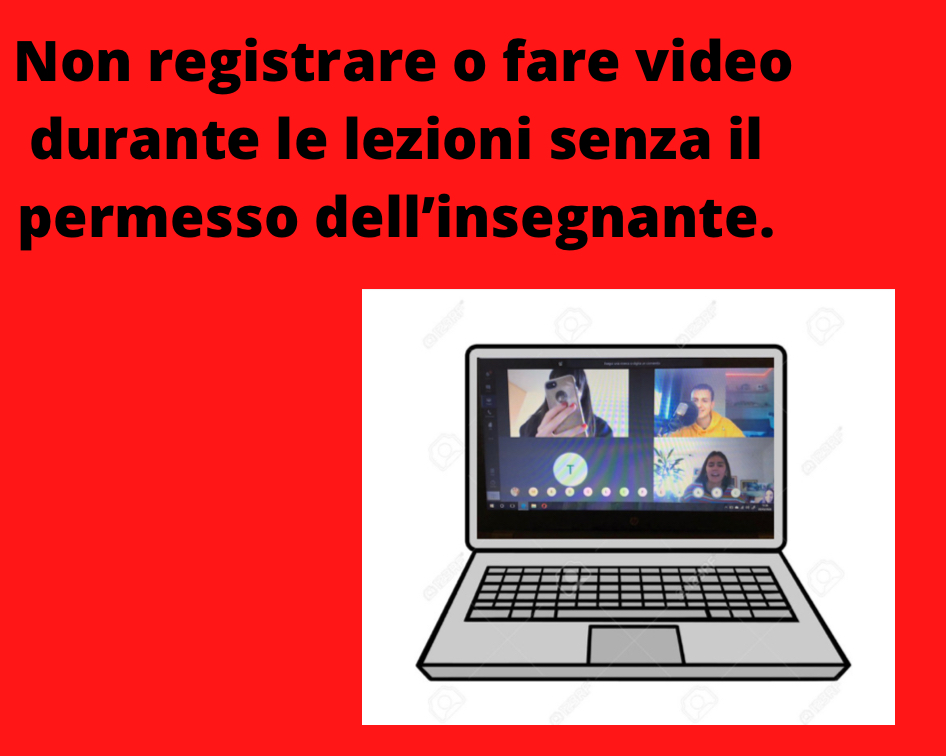 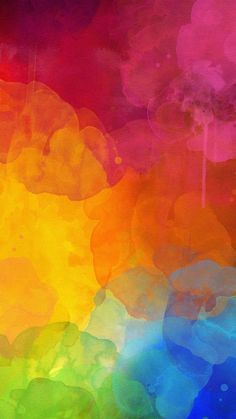 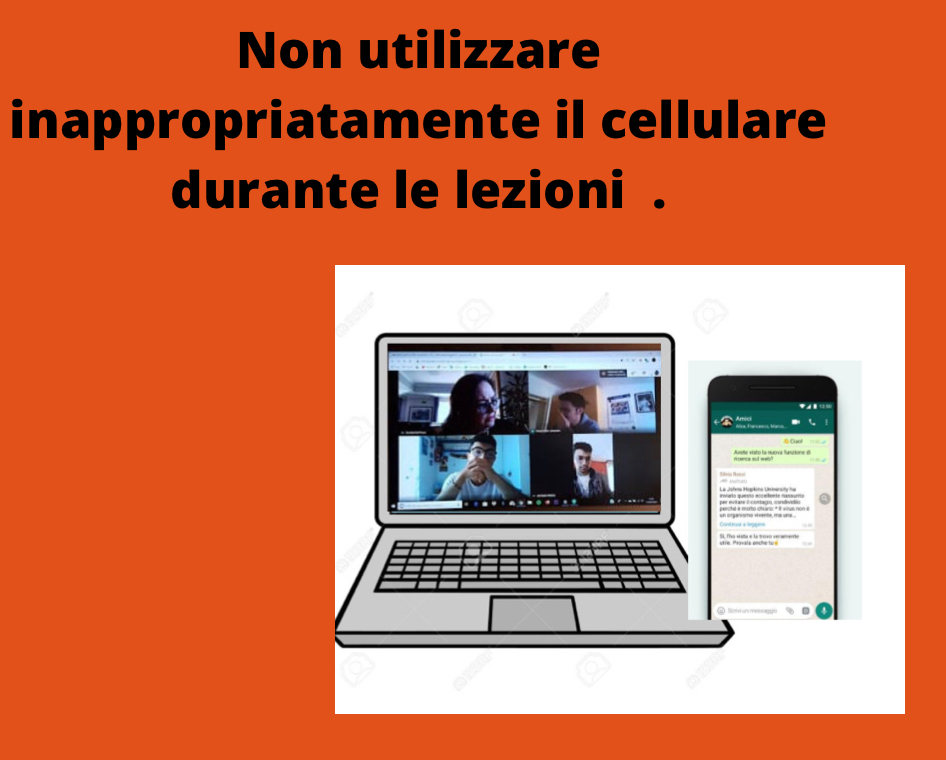 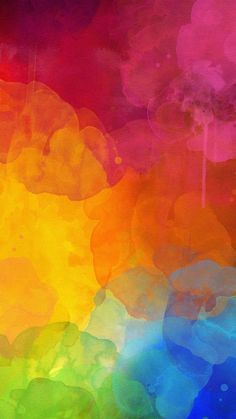 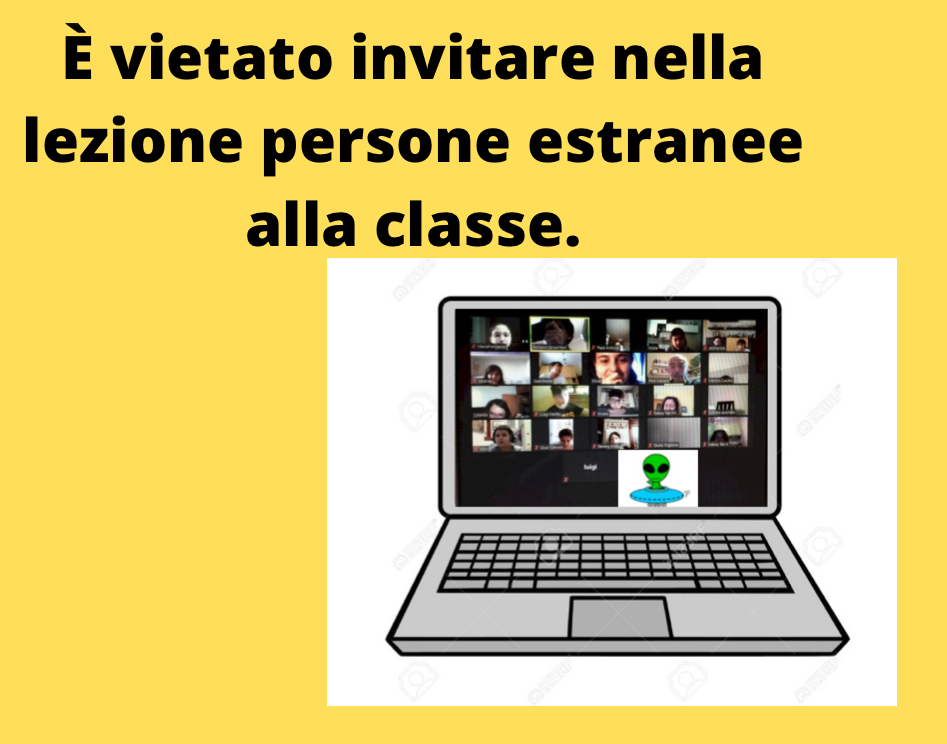 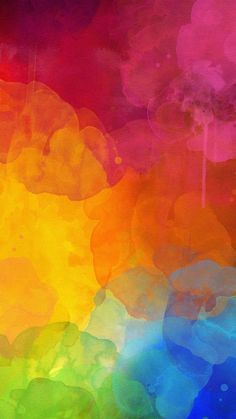 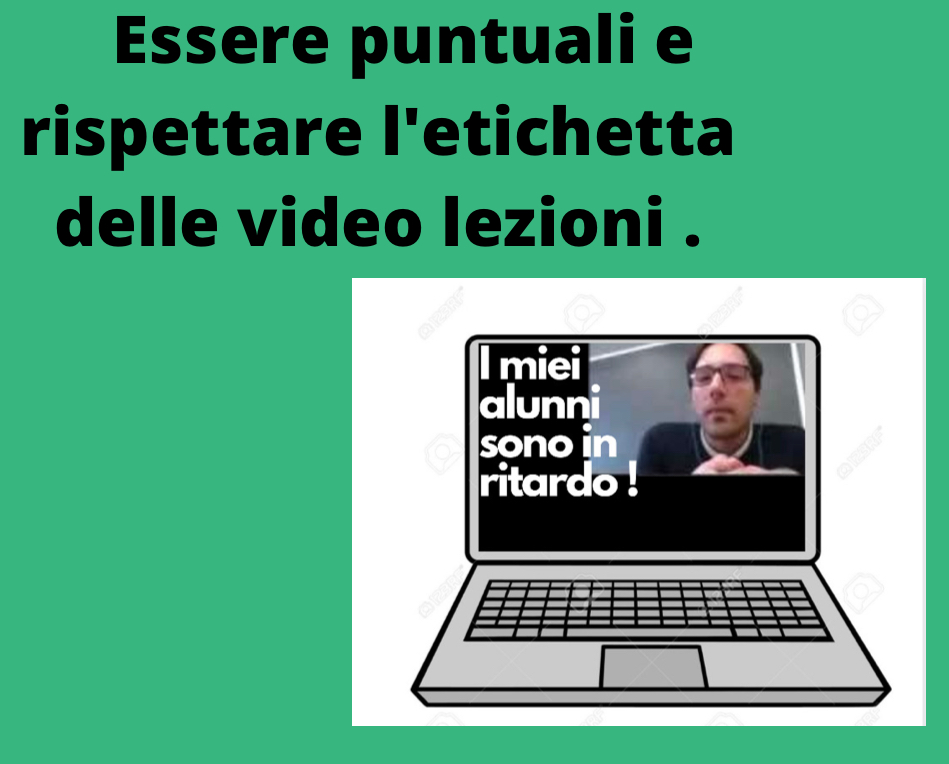